«Итоги работы Долгового центра, созданного для взыскания задолженности с юридических лиц и индивидуальных предпринимателей.  Результаты эффективности взыскания на всех стадиях применения мер принудительного взыскания задолженности за 2019 год. Передовой опыт налоговых органов Ямало-Ненецкого автономного округа в части применения статьи 199.2 Уголовного кодекса Российской Федерации».
г. Новый Уренгой. Февраль 2020
Этапы исполнения налоговой обязанности :
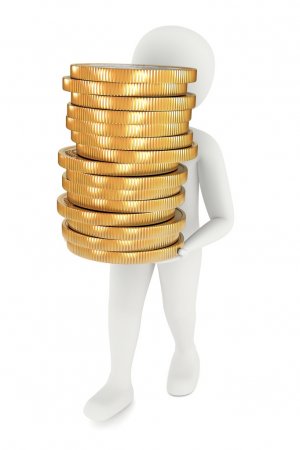 Самостоятельная уплата
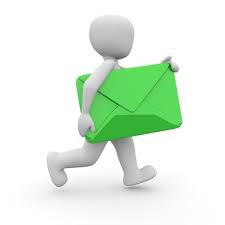 Направление требования об уплате налога
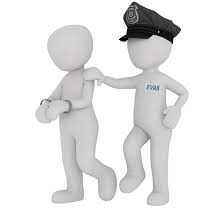 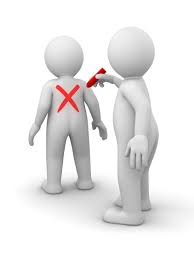 Принудительное взыскание
2
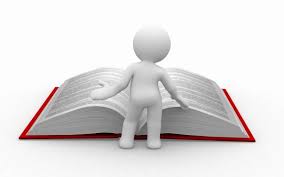 Сроки взыскания задолженности:
Ст. 70 НК РФ – до 3 месяцев с момента выявления недоимки
Ст. 46 НК РФ – до 5 месяцев с момента выявления недоимки
Ст. 47 НК РФ – свыше 1 года с момента выявления недоимки
Ст. 45 НК РФ, ст. 199.2 УК РФ, банкротство (127-ФЗ),
институт субсидиарной ответственности – 
свыше 5 лет с момента выявления недоимки
3
Долговой центр ЯНАО:
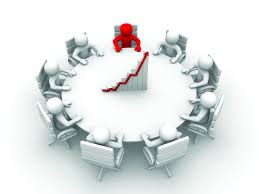 «Процессный» 
отдел
«Проектный» 
отдел
Ст. 45 НК РФ
Ст. 199.2 УК РФ
Верификация дебиторской задолженности
Субсидиарная ответственность
Инициация банкротства
Взыскание ущерба по гражданским искам
Предупредительная работа
Ст. 69 НК РФ
Ст. 46 НК РФ
Ст. 47 НК РФ
Работа с обращениями
Сверка с ССП
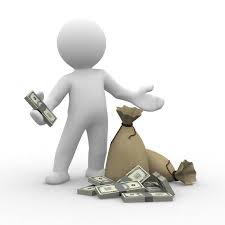 12.5 млрд. руб.
4
Динамика задолженности и поступлений, млрд. руб.
5
Динамика задолженности и поступлений, млрд. руб.
Задолженность увеличилась на 0,8 млрд. руб.
Поступления увеличились на 24,3 млрд. руб.
6
«Процессные» документы взыскания
7
В 2019 году поступления от мер принудительного взыскания составили 10 443,3 млн. руб.
8
Результаты работы по сокращению задолженности
По состоянию на 01.01.2020 совокупная 
задолженность составила 21,7 млрд. руб.,
из нее:
Задолженность, образовавшаяся 
до 01.01.2019 - 16.1 млрд. руб.
В 2019 году урегулировано задолженности, 
образовавшейся до 01.01.2019
4,9 млрд. руб.
Урегулировано задолженности, 
образовавшейся после 01.01.2019
7,6 млрд. руб.
Задолженность, 
образовавшаяся 
после 01.01.2019 - 5.6 млрд. руб.
В 2019 году урегулирована задолженность на общую сумму 12,5 млрд. руб.
9
Итоги по применению «проектного» подхода к взысканию задолженности
10
Индивидуальная работа с  налогоплательщиками, МВК
Направлены в ТНО рекомендации о заслушивании на МВК руководителей 82 организаций.
По итогам поступило налоговых доходов в размере 
1 953 млн. руб.
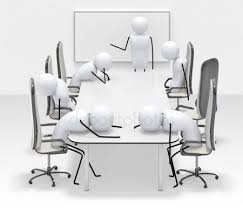 После направления 139 адресных писем руководителям должников поступления составили 2 192 млн. руб.
Целевая категория – субъекты допустившие образование «свежей» налоговой задолженности.
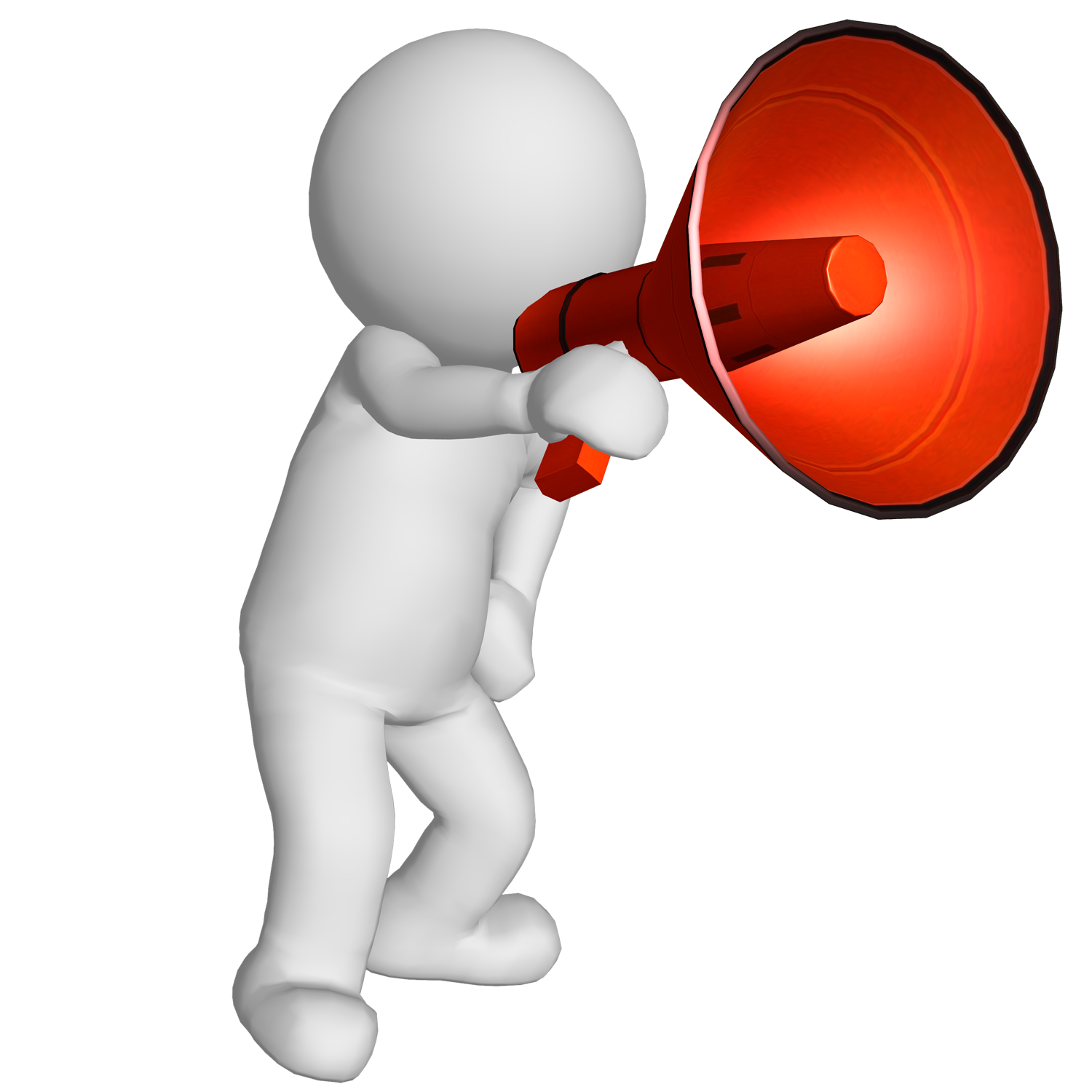 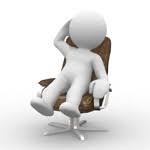 Цель - обозначить должнику, что он находится под пристальным контролем Инспекции и Долгового центра. Установить причины образования задолженности. Разъяснить последствия налогового долга.
11
Проведение информационной работы с учредителями
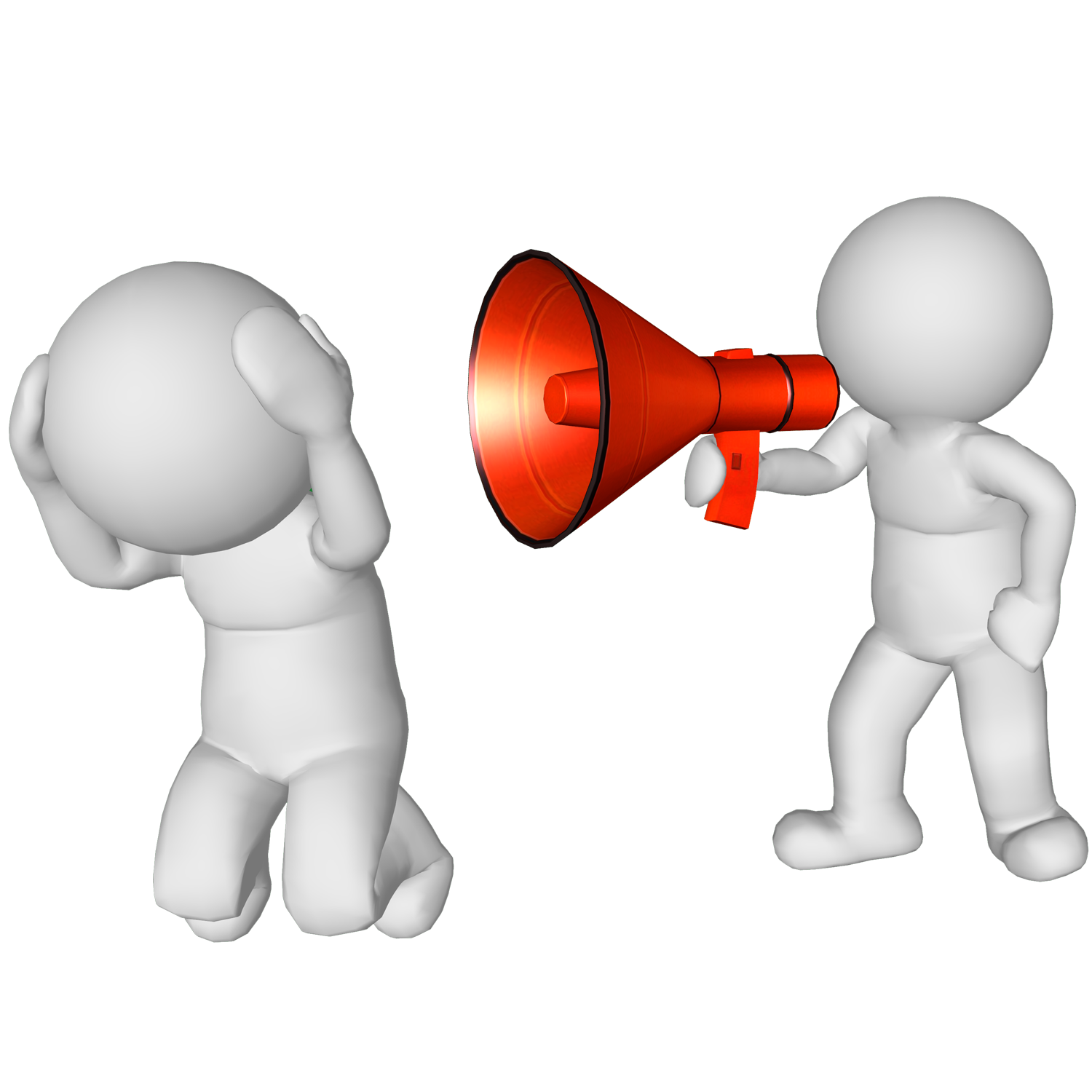 Направлены письма в адрес 24 налогоплательщиков.  Погашено налогового долга  в размере 199 млн. руб.
Целевая категория – учредители субъектов допустивших образование налоговой задолженности.
Цель – информирование учредителей о наличии налоговой задолженности у учрежденных лиц. Информирование о последствиях неуплаты.
Ст. 9 и ст. 61.12 - ФЗ от 26.10.2002 № 127-ФЗ «О несостоятельности (банкротстве)» при неподаче учредителем заявления о банкротстве, позволяет привлечь учредителя к субсидиарной ответственности по долгам, возникшим после соответствия должника признакам банкрота.
12
Взыскание дебиторской задолженности должника
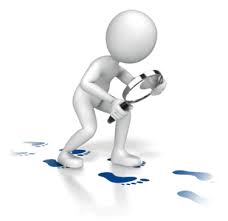 Этапы взыскания
Поиск возможной дебиторской задолженности
Верификация дебиторской задолженности
Информирование дебитора
Информирование судебных приставов
Направлено в ССП ходатайств об обращении взыскания дебиторской задолженности в отношении 36 организаций на сумму долга 706 млн. руб.
По результатам работы по установлению и взысканию дебиторской задолженности в 2019 году службой судебных приставов взыскана дебиторская задолженность в размере 10.7 млн. руб. Погашено должниками самостоятельно 60 .7 млн. руб.
В отчетном периоде направлено 43 информационных письма предполагаемым дебиторам о наличии дебиторской задолженности и необходимости ее погашения на сумму 1 299.1 млн. руб., в результате проведенной работы погашено задолженности без участия судебных приставов по налогам и сборам в размере – 318.9 млн. руб.
13
Результаты применения статьи 199.2 УК РФ
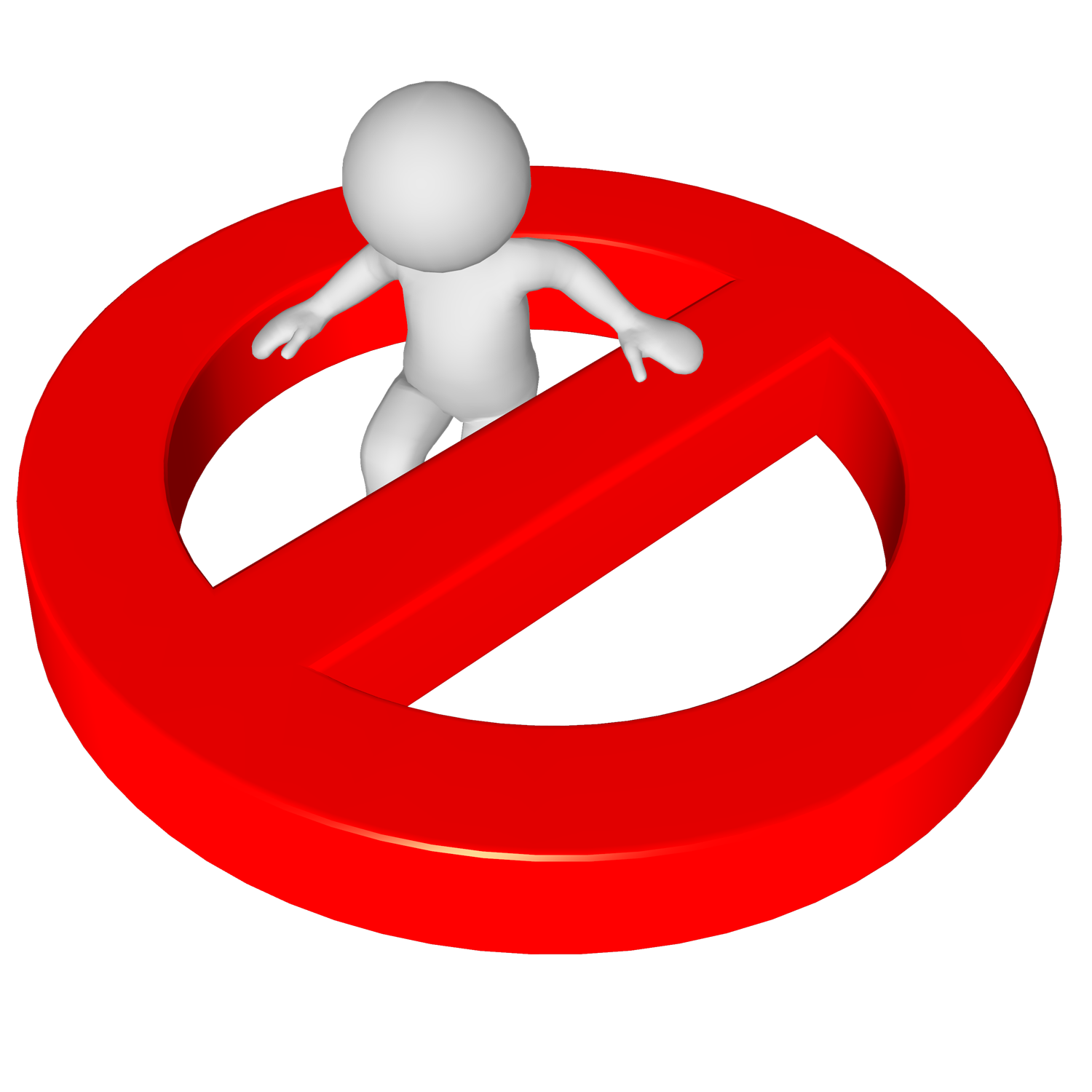 Целевая категория – должностные лица злоупотребляющие гражданским законодательством.
Цель – взыскание выведенных денежных средств, имущества. Эффективная упреждающая работа в результате волнового эффекта.
Направлено в УФНС России по ЯНАО 10 проектов заявлений для возбуждения уголовного дела.
Общая сумма налоговой задолженности по данным фактам составляет 714 млн. руб., сумма выявленных сокрытых денежных средств – 546.2 млн. руб.
Из 10 направленных материалов возбуждено 1 уголовное дело.
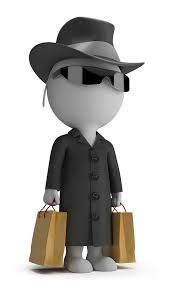 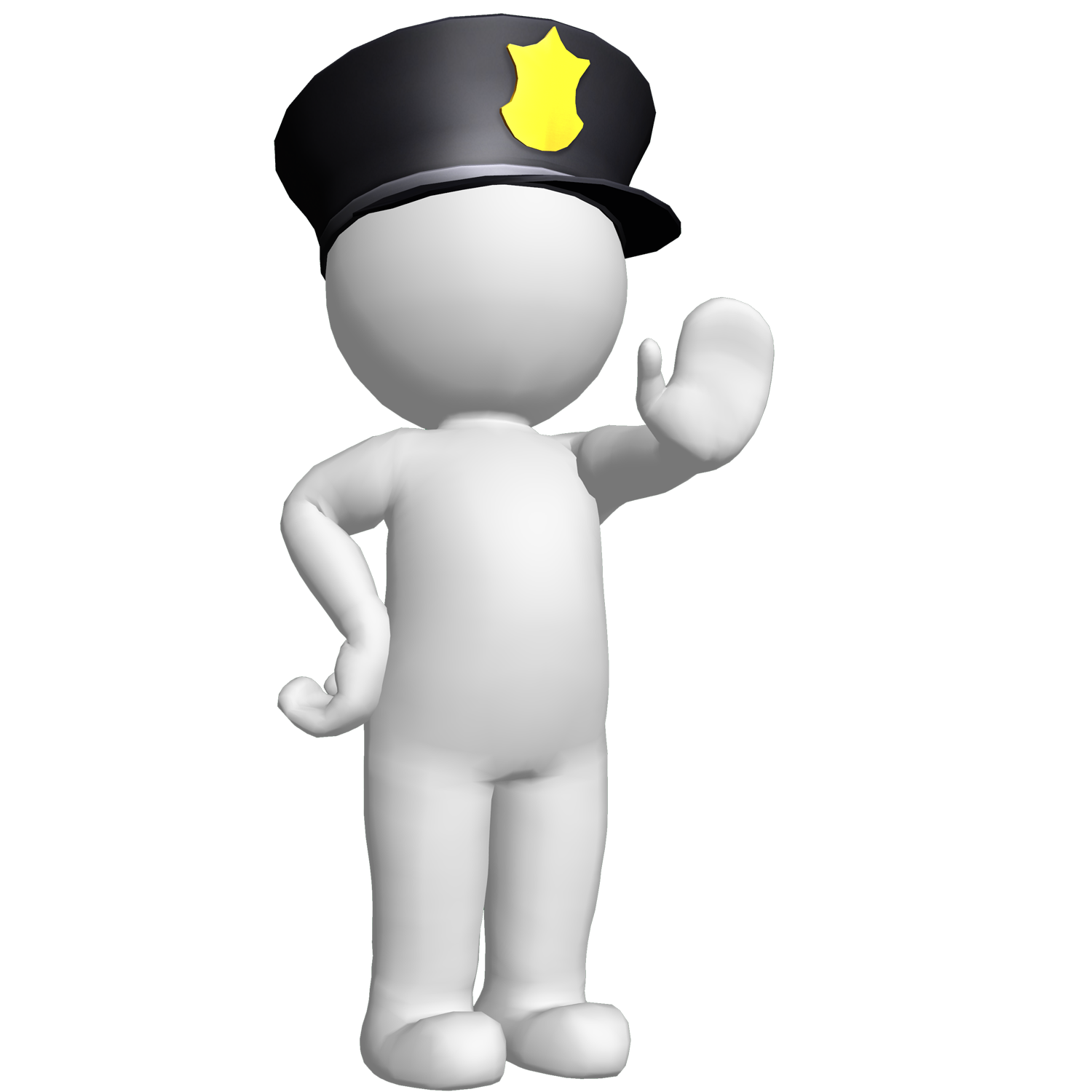 14
Сокрытие денежных средств либо имущества организации или индивидуального предпринимателя влечет за собой наказание:
при сумме недоимки в крупных размерах  
(от 2.250 млн. рублей
 до 9 млн. руб.)
при сумме недоимки 
в особо крупных размерах
(от 9 млн. руб.)
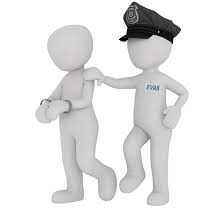 штраф от 200 до 500 тыс. руб. или в размере дохода осужденного за период от 18 месяцев до 3-х лет, 
 принудительные работы на срок до 3-х лет,
 лишение свободы на срок до 3-х лет
штраф от 500 тысяч  до 2-х млн. руб.  или в размере дохода осужденного за период от 2-х до 5-ти лет,
 принудительные работы на срок до 5-ти лет, 
 лишением свободы на срок до 7 лет
15
Спасибо за внимание
г. Новый Уренгой. Февраль 2020 г.